银行网络面试介绍ppt模板
Simple Texture Business Plan
Lorem ipsum dolor sit amet, consectetur adipiscing elit. Donec luctus nibh sit amet sem vulputate venenatis bibendum orci pulvinar.
01.项目介绍
Lorem ipsum dolor sit amet, consectetur adipiscing elit
02.市场分析
Lorem ipsum dolor sit amet, consectetur adipiscing elit
CONTENTS
Lorem ipsum dolor sit amet, consectetur adipiscing elit. Donec luctus nibh sit amet sem vulputate venenatis bibendum orci pulvinar.
03.项目计划
Lorem ipsum dolor sit amet, consectetur adipiscing elit
04.投资回报
Lorem ipsum dolor sit amet, consectetur adipiscing elit
项目介绍
PROJECT INTRODUCTION
01
Lorem ipsum dolor sit amet, consectetur adipiscing elit. Donec luctus nibh sit amet sem vulputate venenatisbibendum
PART ONE
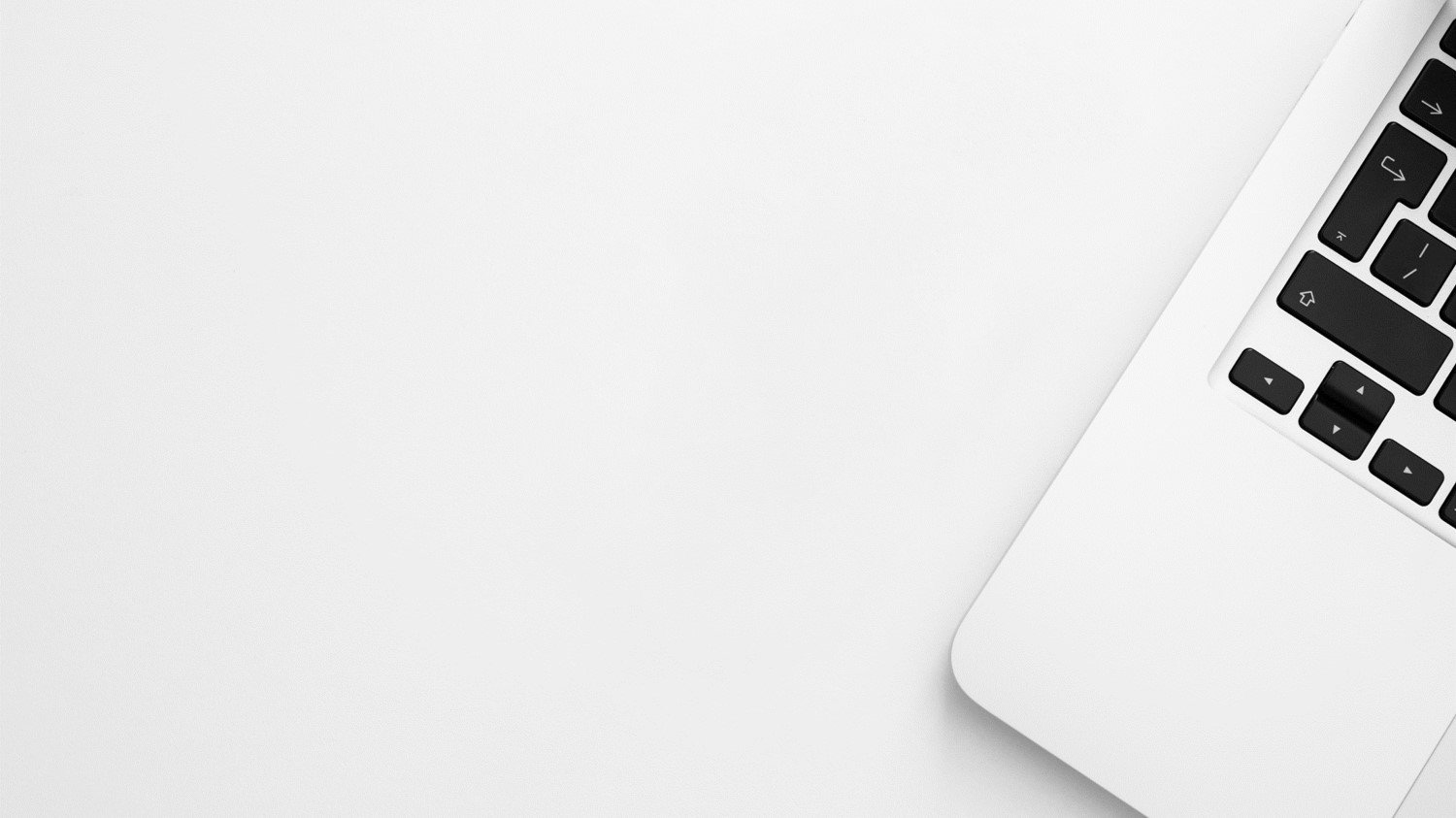 项目简介
01
Lorem ipsum dolor sit amet, consectetur adipiscing elit. Donec luctus nibh sit amet sem vulputate venenatisbibendum
PROJECT INTRODUCTION
Lorem ipsum dolor sit amet, consectetur adipiscing elit. Donec luctus nibh sit amet sem vulputate venenatis bibendum orci pulvinar. Lorem ipsum dolor sit amet, consectetur adipiscing elit. Donec luctus nibh sit amet sem vulputate venenatis bibendum orci pulvinar.
团队介绍
01
Lorem ipsum dolor sit amet, consectetur adipiscing elit. Donec luctus nibh sit amet sem vulputate venenatisbibendum
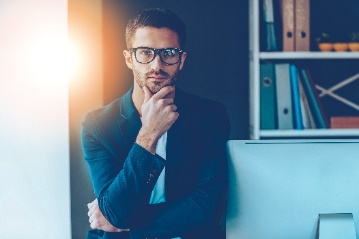 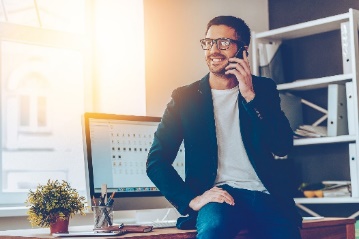 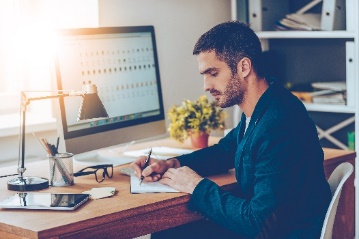 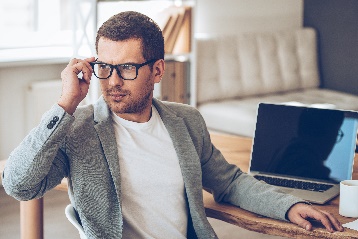 YOUR NAME
YOUR NAME
YOUR NAME
YOUR NAME
CEO
CEO
CEO
CEO
Curabitur elementum posuere pretium. Quisque nibh dolor, dignissim ac dignissim ut.
Curabitur elementum posuere pretium. Quisque nibh dolor, dignissim ac dignissim ut.
Curabitur elementum posuere pretium. Quisque nibh dolor, dignissim ac dignissim ut.
Curabitur elementum posuere pretium. Quisque nibh dolor, dignissim ac dignissim ut.
公司介绍
01
Lorem ipsum dolor sit amet, consectetur adipiscing elit. Donec luctus nibh sit amet sem vulputate venenatisbibendum
ABOUT COMPANY
Lorem ipsum dolor sit amet, consectetur adipiscing elit. Donec luctus nibh sit amet sem vulputate venenatis bibendum orci pulvinar. Lorem ipsum dolor sit amet, consectetur adipiscing elit. Donec luctus nibh sit amet sem vulputate venenatis bibendum orci pulvinar. Lorem ipsum dolor sit amet, consectetur adipiscing elit. Donec luctus nibh sit amet sem vulputate venenatis bibendum orci pulvinar. Lorem ipsum dolor sit amet, consectetur adipiscing elit.
项目模式
01
Lorem ipsum dolor sit amet, consectetur adipiscing elit. Donec luctus nibh sit amet sem vulputate venenatisbibendum
项目模式
项目模式
项目模式
项目模式
项目模式
Lorem ipsum dolor sit amet, consectetuer adipiscing elit. Aenean commodo ligula eget dolor
Lorem ipsum dolor sit amet, consectetuer adipiscing elit. Aenean commodo ligula eget dolor
Lorem ipsum dolor sit amet, consectetuer adipiscing elit. Aenean commodo ligula eget dolor
Lorem ipsum dolor sit amet, consectetuer adipiscing elit. Aenean commodo ligula eget dolor
Lorem ipsum dolor sit amet, consectetuer adipiscing elit. Aenean commodo ligula eget dolor
市场分析
MARKET ANALYSIS
02
Lorem ipsum dolor sit amet, consectetur adipiscing elit. Donec luctus nibh sit amet sem vulputate venenatisbibendum
PART TWO
市场分析
02
Lorem ipsum dolor sit amet, consectetur adipiscing elit. Donec luctus nibh sit amet sem vulputate venenatisbibendum
市场分析
市场分析
65%
80%
Lorem ipsum dolor sit amet, consectetur adipiscing elit. Donec luctus nibh sit amet sem vulputate venenatisbibendum
Lorem ipsum dolor sit amet, consectetur adipiscing elit. Donec luctus nibh sit amet sem vulputate venenatisbibendum
市场分析
市场分析
65%
80%
Lorem ipsum dolor sit amet, consectetur adipiscing elit. Donec luctus nibh sit amet sem vulputate venenatisbibendum
Lorem ipsum dolor sit amet, consectetur adipiscing elit. Donec luctus nibh sit amet sem vulputate venenatisbibendum
市场分析
02
Lorem ipsum dolor sit amet, consectetur adipiscing elit. Donec luctus nibh sit amet sem vulputate venenatisbibendum
类别一
Lorem ipsum dolor sit amet, consectetur adipiscing elit. Donec luctus nibh sit amet sem vulputate venenatisbibendum
类别二
Lorem ipsum dolor sit amet, consectetur adipiscing elit. Donec luctus nibh sit amet sem vulputate venenatisbibendum
类别三
Lorem ipsum dolor sit amet, consectetur adipiscing elit. Donec luctus nibh sit amet sem vulputate venenatisbibendum
市场分析
02
Lorem ipsum dolor sit amet, consectetur adipiscing elit. Donec luctus nibh sit amet sem vulputate venenatisbibendum
市场分析
市场分析
Lorem ipsum dolor sit amet, consectetur adipiscing elit.
Lorem ipsum dolor sit amet, consectetur adipiscing elit.
Lorem ipsum dolor sit amet, consectetur adipiscing elit.
Lorem ipsum dolor sit amet, consectetur adipiscing elit.
市场分析
市场分析
Lorem ipsum dolor sit amet, consectetur adipiscing elit.
Lorem ipsum dolor sit amet, consectetur adipiscing elit.
Lorem ipsum dolor sit amet, consectetur adipiscing elit.
Lorem ipsum dolor sit amet, consectetur adipiscing elit.
行业痛点
02
Lorem ipsum dolor sit amet, consectetur adipiscing elit. Donec luctus nibh sit amet sem vulputate venenatisbibendum
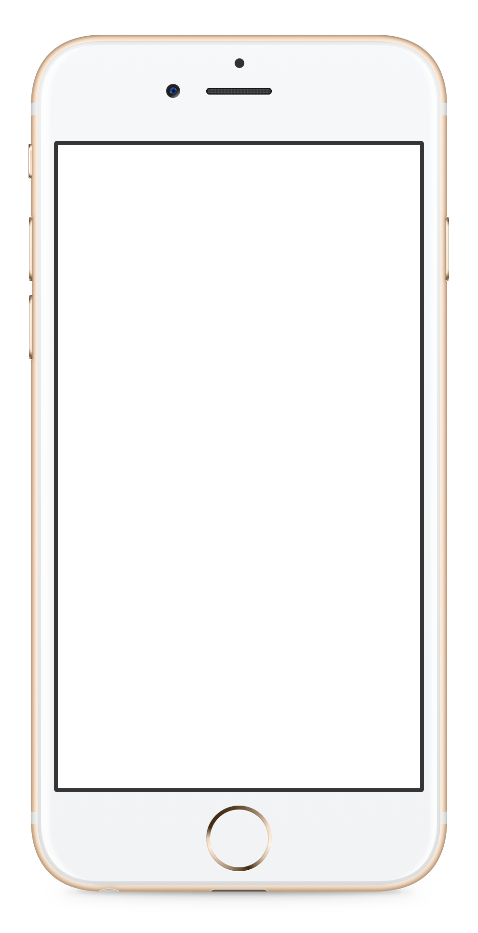 1
2
3
4
行业痛点
Lorem ipsum dolor sit amet, consectetur adipiscing elit. Donec luctus nibh sit amet sem vulputate venenatisbibendum
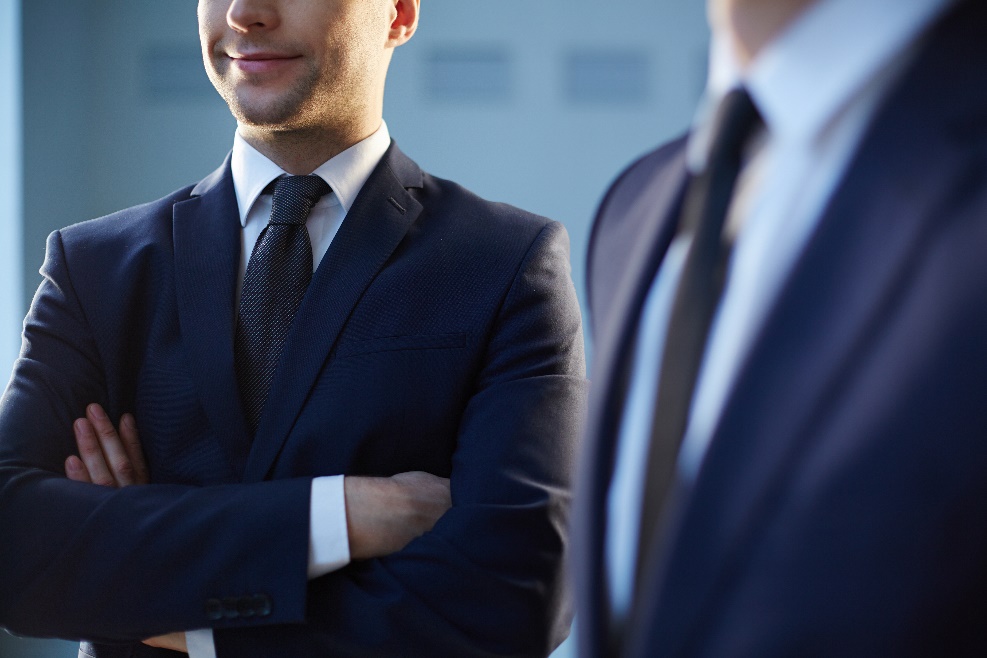 行业痛点
Lorem ipsum dolor sit amet, consectetur adipiscing elit. Donec luctus nibh sit amet sem vulputate venenatisbibendum
行业痛点
Lorem ipsum dolor sit amet, consectetur adipiscing elit. Donec luctus nibh sit amet sem vulputate venenatisbibendum
行业痛点
Lorem ipsum dolor sit amet, consectetur adipiscing elit. Donec luctus nibh sit amet sem vulputate venenatisbibendum
解决方式
02
Lorem ipsum dolor sit amet, consectetur adipiscing elit. Donec luctus nibh sit amet sem vulputate venenatisbibendum
解决方式
解决方式
Lorem ipsum dolor sit amet, consectetur adipiscing elit. Donec luctus nibh sit amet sem vulputate venenatisbibendum
Lorem ipsum dolor sit amet, consectetur adipiscing elit. Donec luctus nibh sit amet sem vulputate venenatisbibendum
解决方式
解决方式
Lorem ipsum dolor sit amet, consectetur adipiscing elit. Donec luctus nibh sit amet sem vulputate venenatisbibendum
Lorem ipsum dolor sit amet, consectetur adipiscing elit. Donec luctus nibh sit amet sem vulputate venenatisbibendum
同行竞争分析
02
Lorem ipsum dolor sit amet, consectetur adipiscing elit. Donec luctus nibh sit amet sem vulputate venenatisbibendum
LOGO
竞争者A
竞争者B
Lorem ipsum dolor sit amet, consectetur adipiscing elit. Donec luctus nibh sit amet sem vulputate venenatisbibendum
Lorem ipsum dolor sit amet, consectetur adipiscing elit. Donec luctus nibh sit amet sem vulputate venenatisbibendum
LOGO
LOGO
竞争者C
竞争者D
LOGO
Lorem ipsum dolor sit amet, consectetur adipiscing elit. Donec luctus nibh sit amet sem vulputate venenatisbibendum
Lorem ipsum dolor sit amet, consectetur adipiscing elit. Donec luctus nibh sit amet sem vulputate venenatisbibendum
竞争优势
02
Lorem ipsum dolor sit amet, consectetur adipiscing elit. Donec luctus nibh sit amet sem vulputate venenatisbibendum
竞争优势
竞争优势
Lorem ipsum dolor sit amet, consectetur adipiscing elit.
Lorem ipsum dolor sit amet, consectetur adipiscing elit.
Lorem ipsum dolor sit amet, consectetur adipiscing elit.
Lorem ipsum dolor sit amet, consectetur adipiscing elit.
竞争优势
竞争优势
Lorem ipsum dolor sit amet, consectetur adipiscing elit.
Lorem ipsum dolor sit amet, consectetur adipiscing elit.
Lorem ipsum dolor sit amet, consectetur adipiscing elit.
Lorem ipsum dolor sit amet, consectetur adipiscing elit.
项目规划
PROJECT PLANNING
03
Lorem ipsum dolor sit amet, consectetur adipiscing elit. Donec luctus nibh sit amet sem vulputate venenatisbibendum
PART TWO
发展现状
03
Lorem ipsum dolor sit amet, consectetur adipiscing elit. Donec luctus nibh sit amet sem vulputate venenatisbibendum
发展现状
Lorem ipsum dolor sit amet, consectetur adipiscing elit. Donec luctus nibh sit amet sem vulputate venenatisbibendum
Lorem ipsum dolor sit amet, consectetur adipiscing elit. Donec luctus nibh sit amet sem vulputate venenatisbibendum
Lorem ipsum dolor sit amet, consectetur adipiscing elit. Donec luctus nibh sit amet sem vulputate venenatisbibendum
Lorem ipsum dolor sit amet, consectetur adipiscing elit. Donec luctus nibh sit amet sem vulputate venenatisbibendum
发展现状
03
Lorem ipsum dolor sit amet, consectetur adipiscing elit. Donec luctus nibh sit amet sem vulputate venenatisbibendum
Lorem ipsum dolor sit amet, consectetuer adipiscing elit. Aenean commodo ligula eget dolor
Lorem ipsum dolor sit amet, consectetuer adipiscing elit. Aenean commodo ligula eget dolor
Lorem ipsum dolor sit amet, consectetuer adipiscing elit. Aenean commodo ligula eget dolor
Lorem ipsum dolor sit amet, consectetuer adipiscing elit. Aenean commodo ligula eget dolor
未来发展
03
Lorem ipsum dolor sit amet, consectetur adipiscing elit. Donec luctus nibh sit amet sem vulputate venenatisbibendum
STEP3
STEP1
Lorem ipsum dolor sit amet, consectetuer adipiscing elit. Aenean commodo ligula eget dolor
Lorem ipsum dolor sit amet, consectetuer adipiscing elit. Aenean commodo ligula eget dolor
2
3
1
4
STEP2
STEP4
Lorem ipsum dolor sit amet, consectetuer adipiscing elit. Aenean commodo ligula eget dolor
Lorem ipsum dolor sit amet, consectetuer adipiscing elit. Aenean commodo ligula eget dolor
投资回报
INVESTMENT RETURENS
04
Lorem ipsum dolor sit amet, consectetur adipiscing elit. Donec luctus nibh sit amet sem vulputate venenatisbibendum
PART FOUR
投资需求
04
Lorem ipsum dolor sit amet, consectetur adipiscing elit. Donec luctus nibh sit amet sem vulputate venenatisbibendum
物资购买
人才培养
Lorem ipsum dolor sit amet, consectetuer adipiscing elit. Aenean commodo ligula eget dolor.
Lorem ipsum dolor sit amet, consectetuer adipiscing elit. Aenean commodo ligula eget dolor.
品牌推广
技术支持
Lorem ipsum dolor sit amet, consectetuer adipiscing elit. Aenean commodo ligula eget dolor.
Lorem ipsum dolor sit amet, consectetuer adipiscing elit. Aenean commodo ligula eget dolor.
投资回报
04
Lorem ipsum dolor sit amet, consectetur adipiscing elit. Donec luctus nibh sit amet sem vulputate venenatisbibendum
20%
INVESTMENT
RETURN
融资1000W 出让20%股份
Lorem ipsum dolor sit amet, consectetuer adipiscing elit. Aenean commodo ligula eget dolor. Aenean massa. Cum sociis natoque penatibus et magnis dis parturient montes
感谢您的支持与信任
THANK YOU FOR WATCHING
Lorem ipsum dolor sit amet, consectetur adipiscing elit. Donec luctus nibh sit amet sem vulputate venenatis bibendum orci pulvinar.